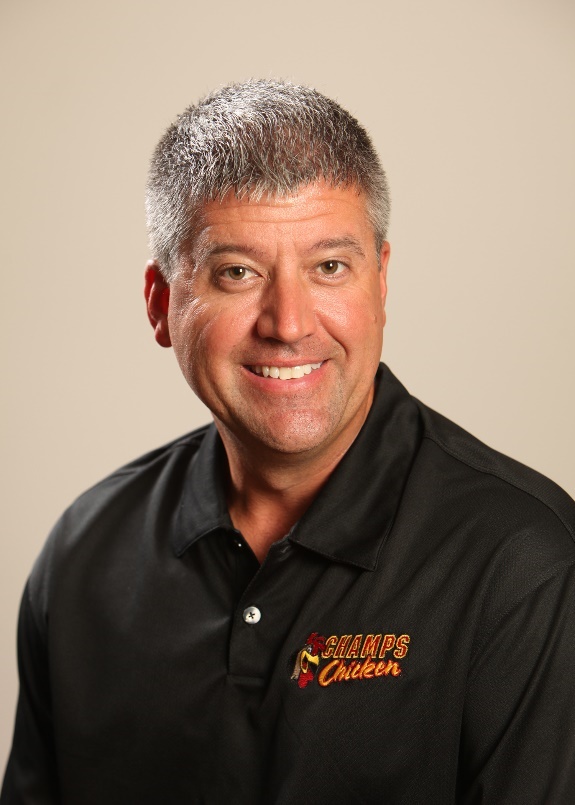 Doing Foodservice Right
We are not in the FOOD business serving People.  We are in the PEOPLE business serving food.
Shawn Burcham
Founder & CEO
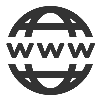 www.shawnburcham.com
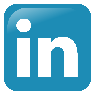 linkedin.com/in/shawnburcham
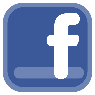 facebook.com/ShawnBurchamPFS
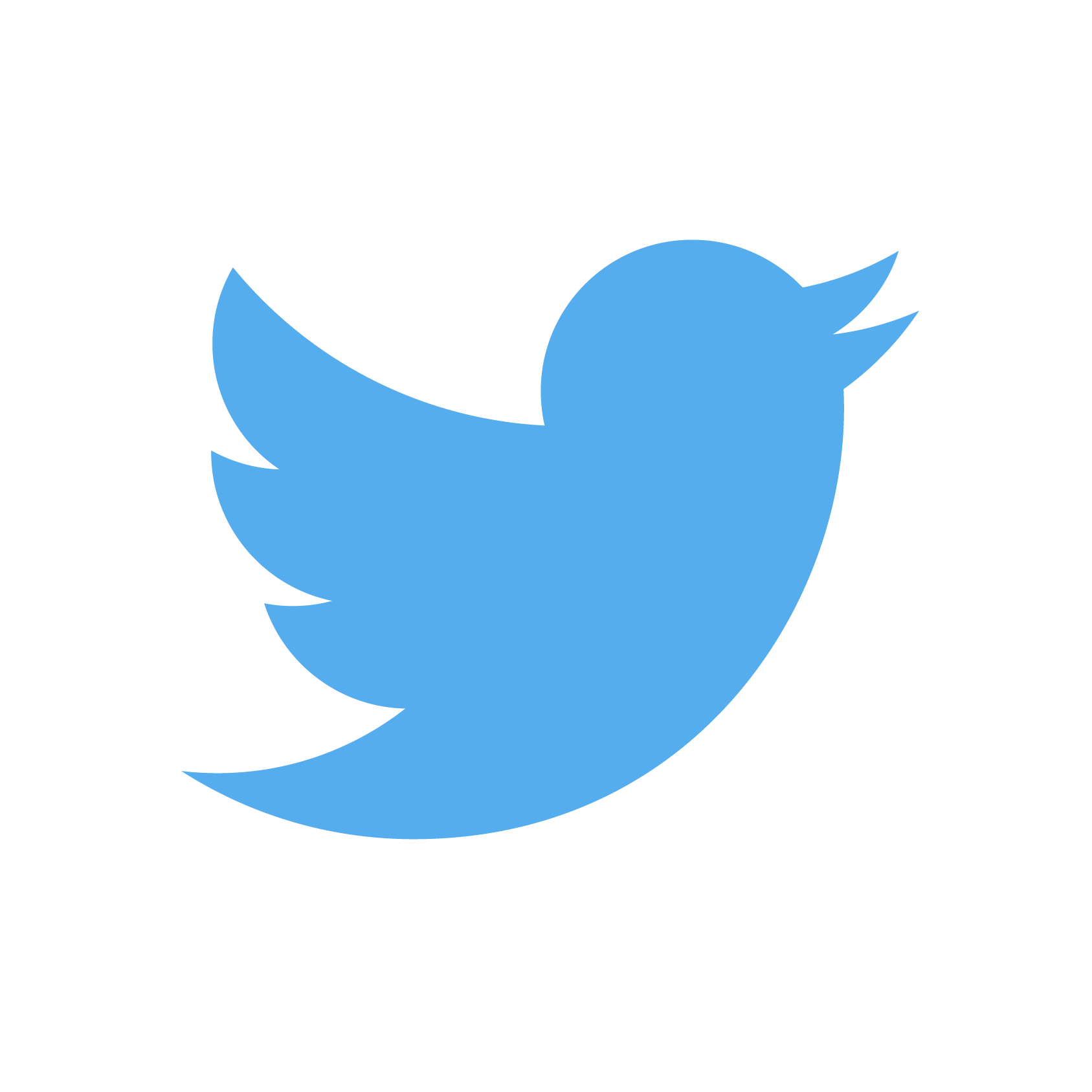 @ShawnBurcham1
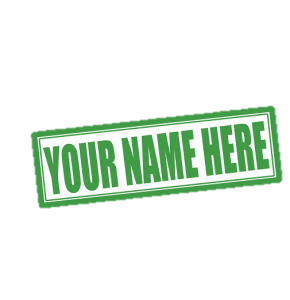 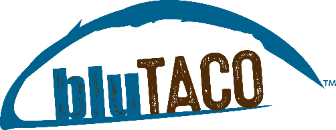 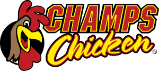 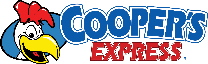 Its What I know…
I’ve been in the Food & Distribution Industry my entire life
Mid-America Dairymen

Chester Fried Distributor (now Chester’s)

PFSbrands
Direct Store Delivery
Distribution Facility
Over the Road Fleet 
Food Manufacturing
[Speaker Notes: Mid-America Dairymen – Spent 5 years with a Fortune 100 company seeing how BRANDED “food should be run”
Worked for Chester’s Fried as a Distributor
Started PFS 20 years ago with food distribution – Branded programs Direct Store Delivery, to OTR & Fleet,  transitioned to full distribution model, food manufacturing]
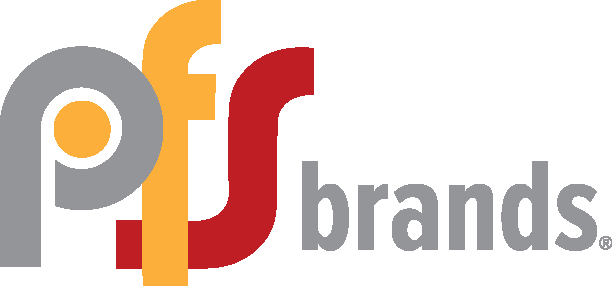 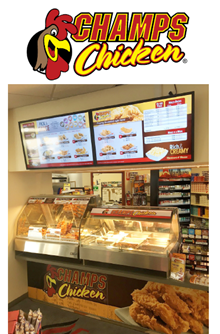 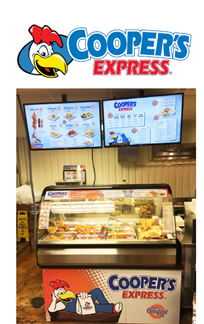 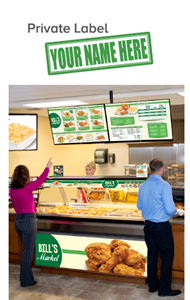 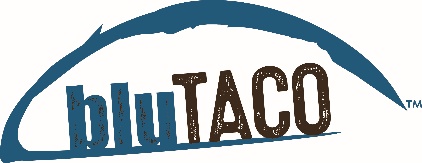 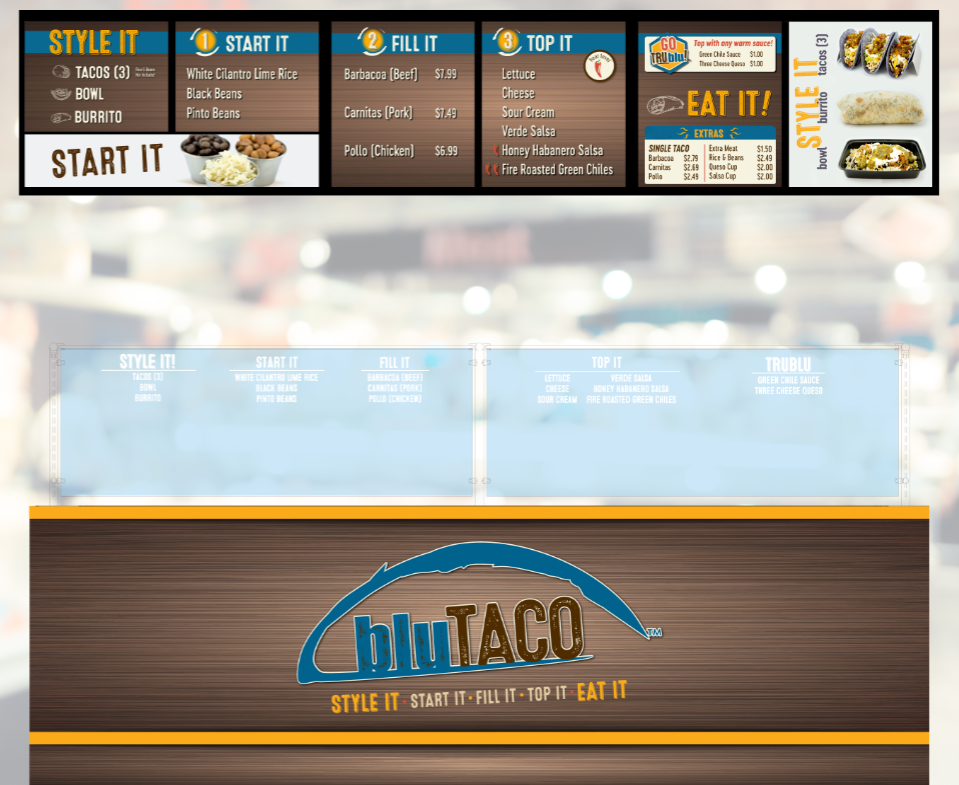 GRITT                      Business Coaching
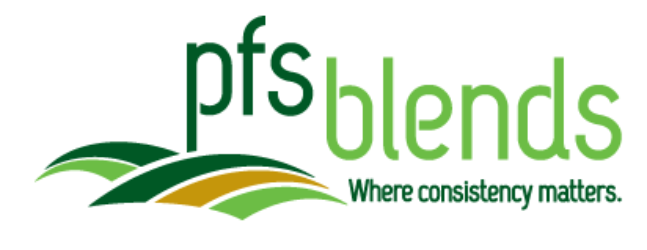 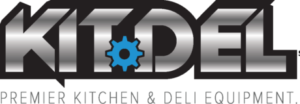 4
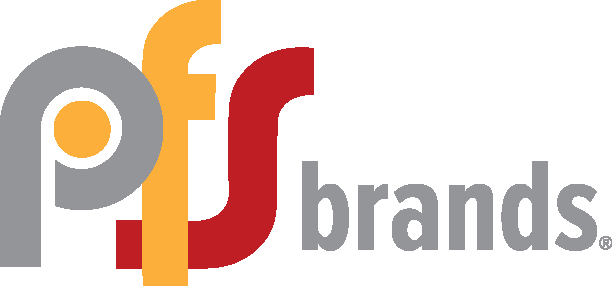 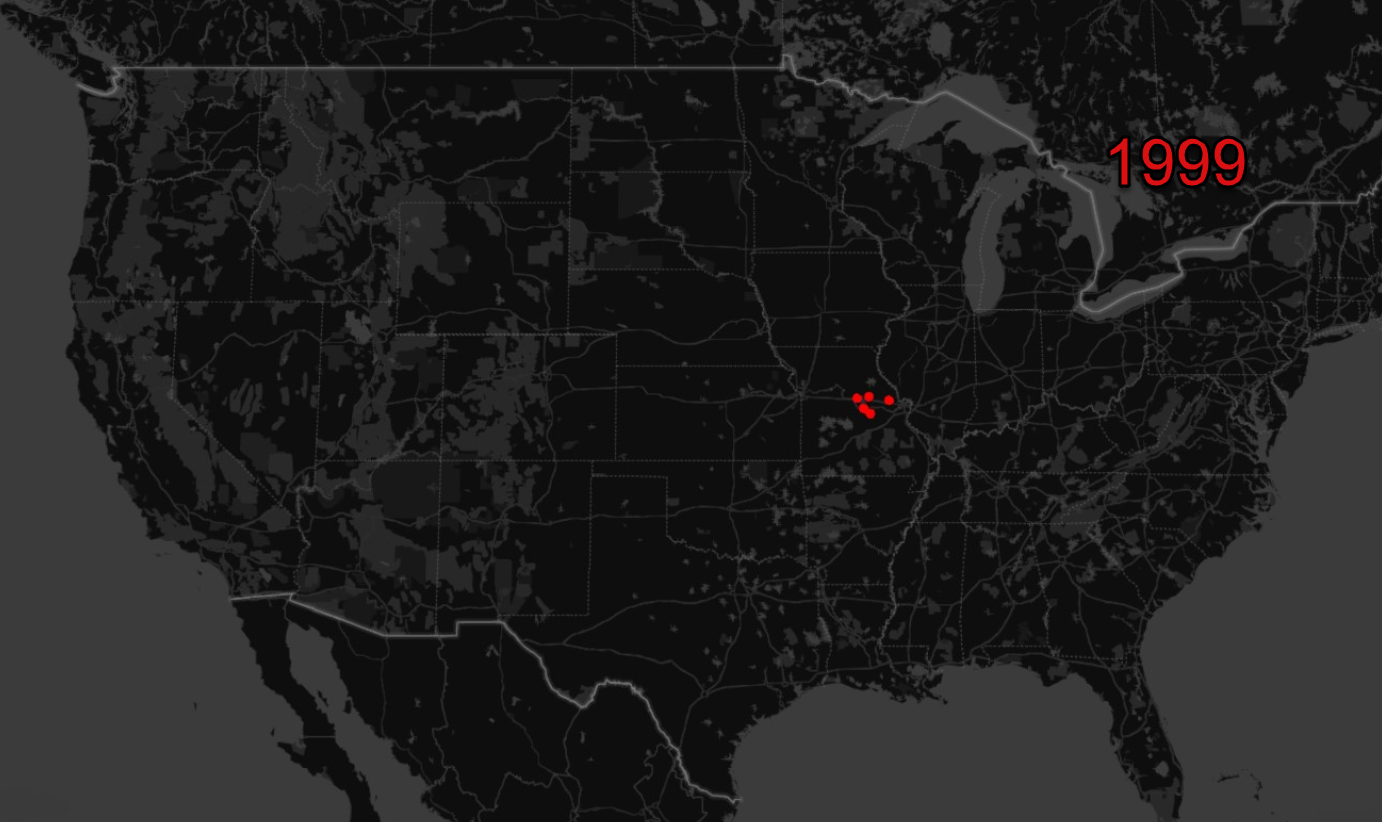 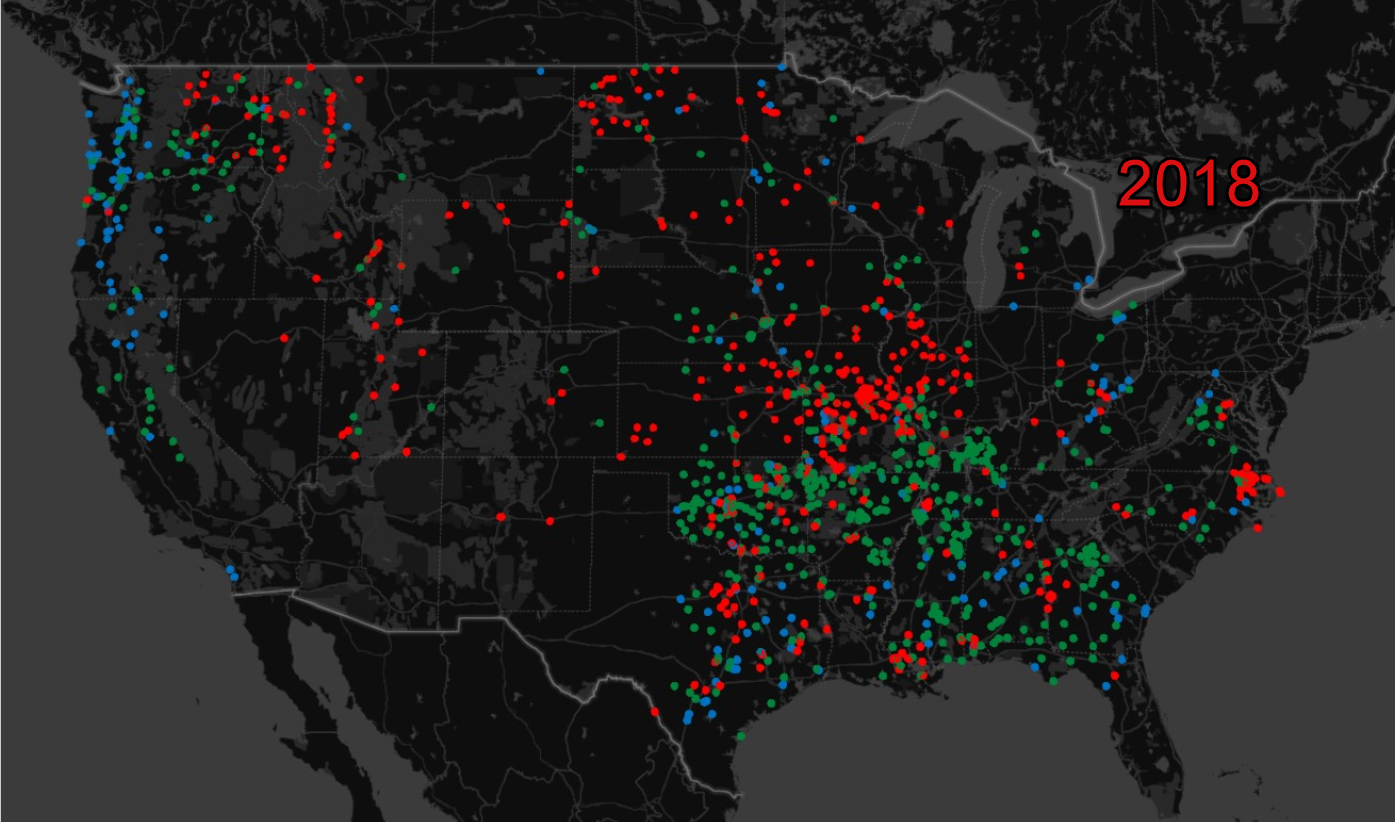 5
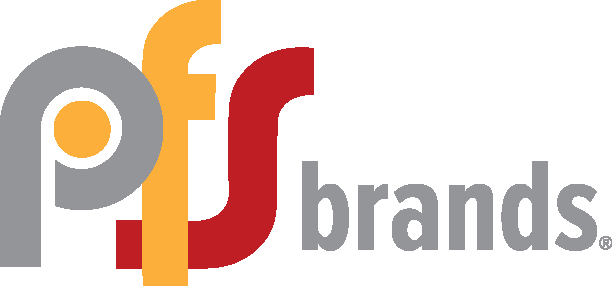 6
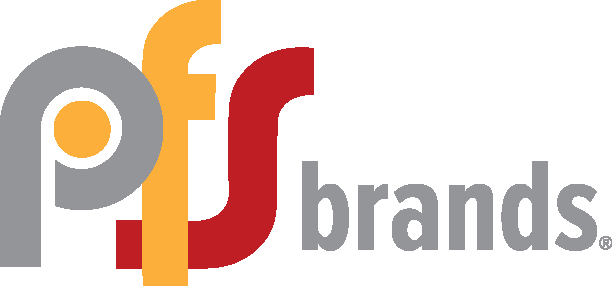 Accomplishments:
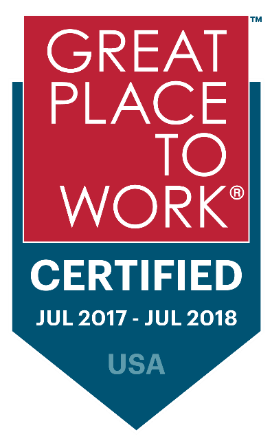 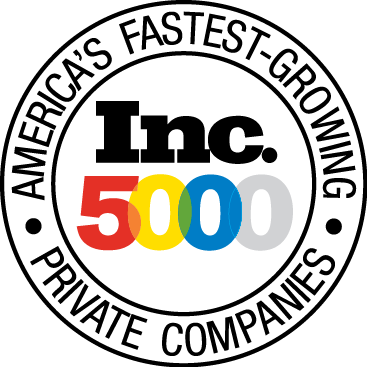 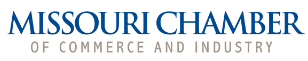 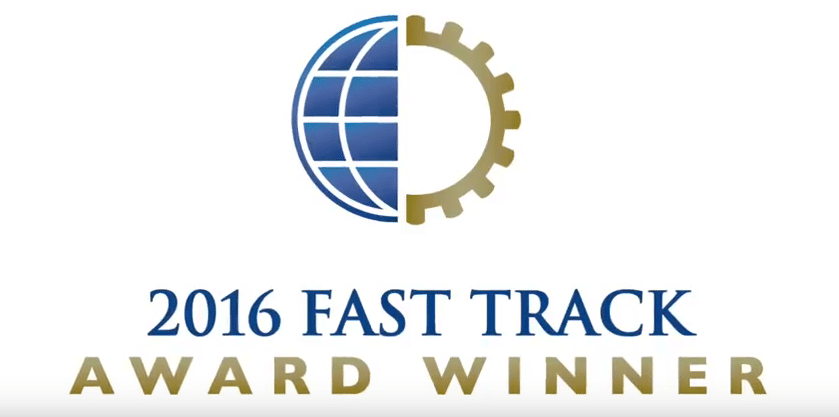 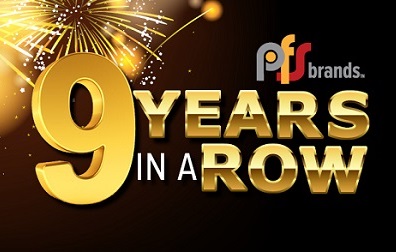 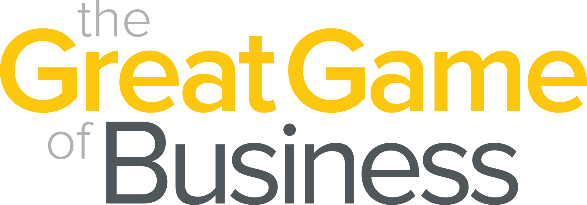 All-Star Nominee
2017 & 2018
7
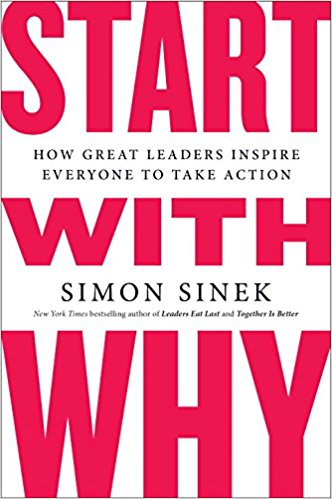 Core Purpose
To help others become more successful in work & in life.
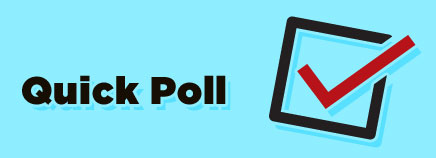 If asked, can everyone in your organization state your core purpose?

Yes or No
Challenges…
What are your biggest challenges with foodservice?
How to be successful in the foodservice business…
PEPPER
People
Find committed partners that will fully support fresh food

Work to hire the right people in the right places

Commit to learning from those who know what it takes to be successful

First find the right WHO and then do WHAT 

First WHO, then WHAT
People
People
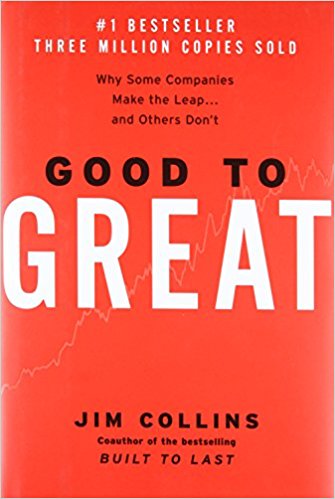 Equipment
The right equipment in any foodservice environment is critical, especially a fresh chicken program

Automatic lift fryer

Automatic sifting breading table

Hot case

Rethermalizer

Kiosk
People
Equipment
Products
People
Equipment 
Products
The right products take years to develop.  Products must be high quality and consistent.
Processes
People
Equipment 
Products
Processes
Standard Operation Procedures (SOP) for daily, weekly, monthly, and annual tasks must be in place.
Execution
Pre-opening planning, project management & training are crucial

Regular store visits are critical to ensure any foodservice program is executed properly
People
Equipment 
Products
Processes
Execution
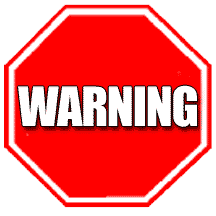 The hardest part of any endeavor is executing properly
[Speaker Notes: I will show an example of this later (Value Report)]
Resources
To be successful partner with a company dedicated to service!
Business Advisors

Business Developers

Store Design/Layout

Project Management

Marketing Team

Print Shop

Customer Success Team

Equipment Division

HR Team

Technology Team
People
Equipment 
Products
Processes
Execution
Resources
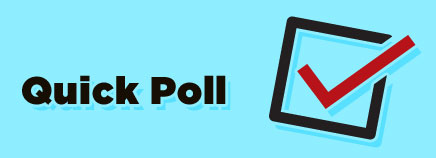 How many people do you have strictly dedicated to foodservice?
0
1
2-3
4-10
> 10
Dedicated Team
[Speaker Notes: General sales force not being able to handle foodservice.  I’ve yet to see a wholesaler show significant success without a foodservice team]
Don’t Get Stuck in 
the Middle
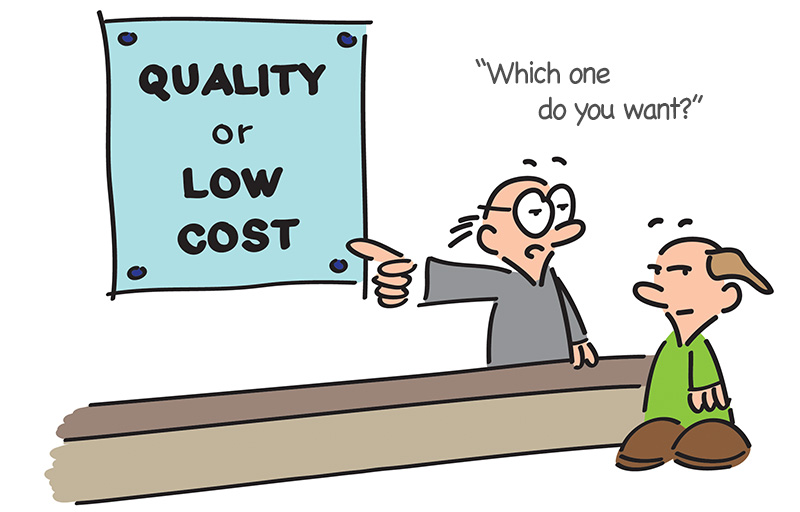 [Speaker Notes: Quality vs. low cost.  Quality & Service vs. Low Cost
Branded programs vs. simply selling foodservice ‘products’.  A strong BRAND will always drive more volume for the wholesaler and the retailer.]
Technology
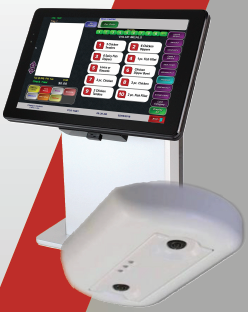 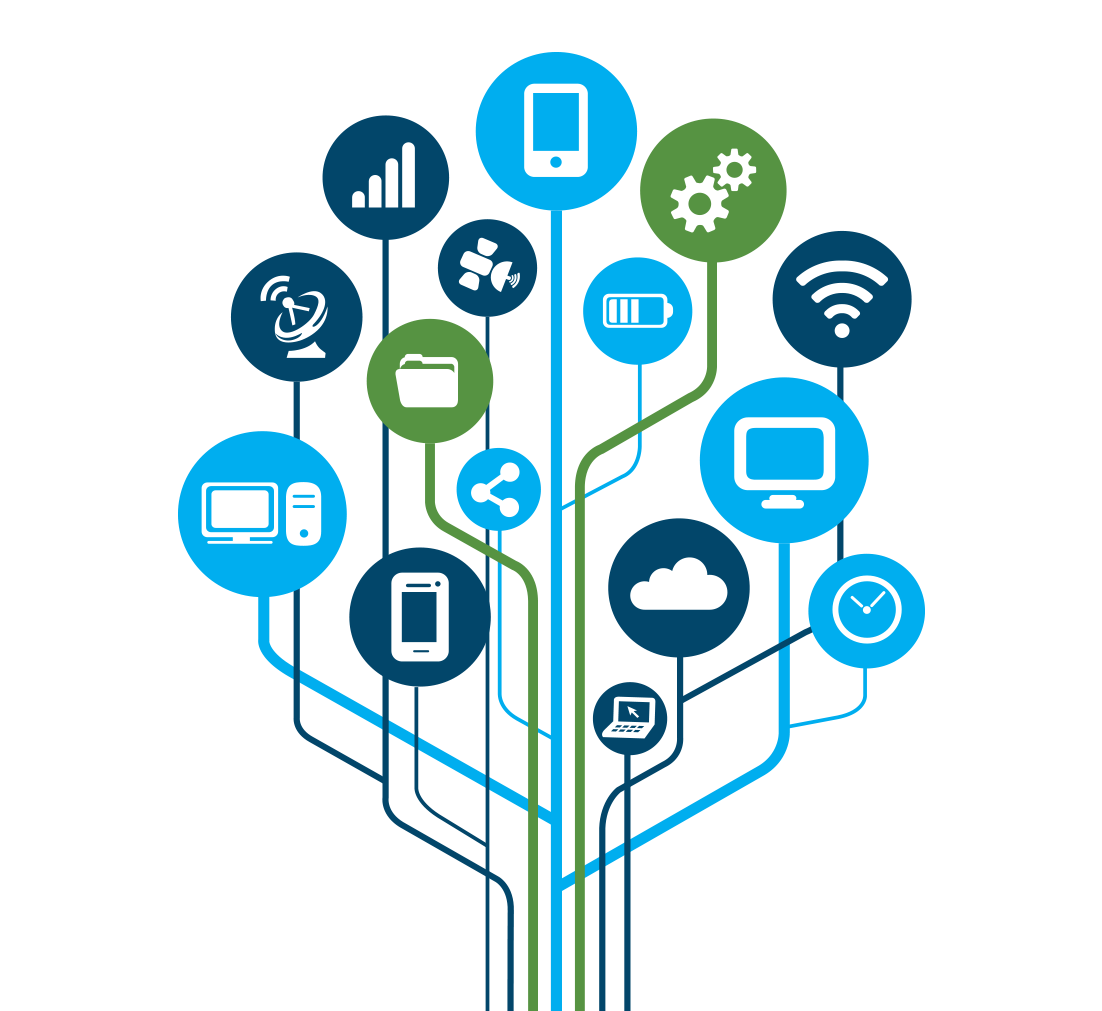 PFSnet

People Counter

Communication Tablet

Order Management System
[Speaker Notes: Hit on Data – The importance of having the RIGHT DATA in foodservice.  So many retailers insist on using their same POS system but reasons why it is not the best approach for the retailer. “Technomics”]
Real World Example
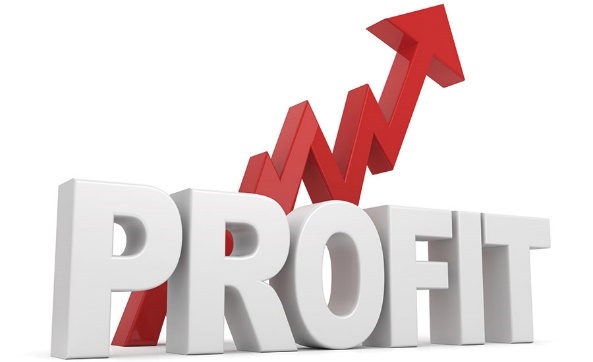 46% GP
42% GP
52% GP
53% GP
[Speaker Notes: Hit on Data – The importance of having the RIGHT DATA in foodservice.  So many retailers insist on using their same POS system but reasons why it is not the best approach for the retailer. “Technomics”]
Foodservice
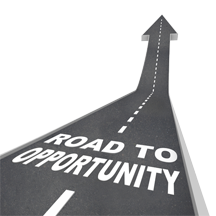 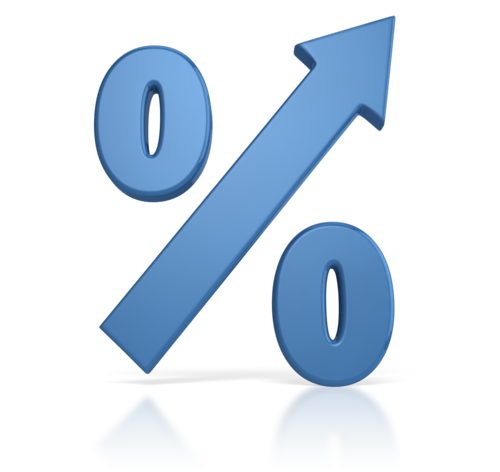 Gross Margin
[Speaker Notes: Emphasize the gross margin opportunity available for retailers and the additional item sales that foodservice drives in c-stores
One of, if not the largest gross margin opportunity.  C-Store is shrinking]
Systems & Processes
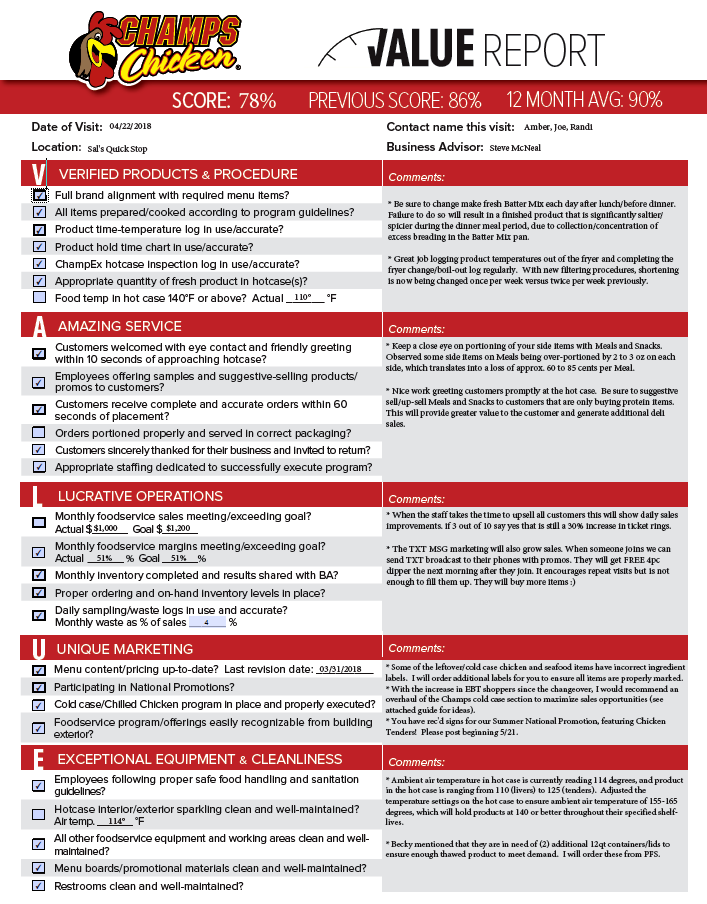 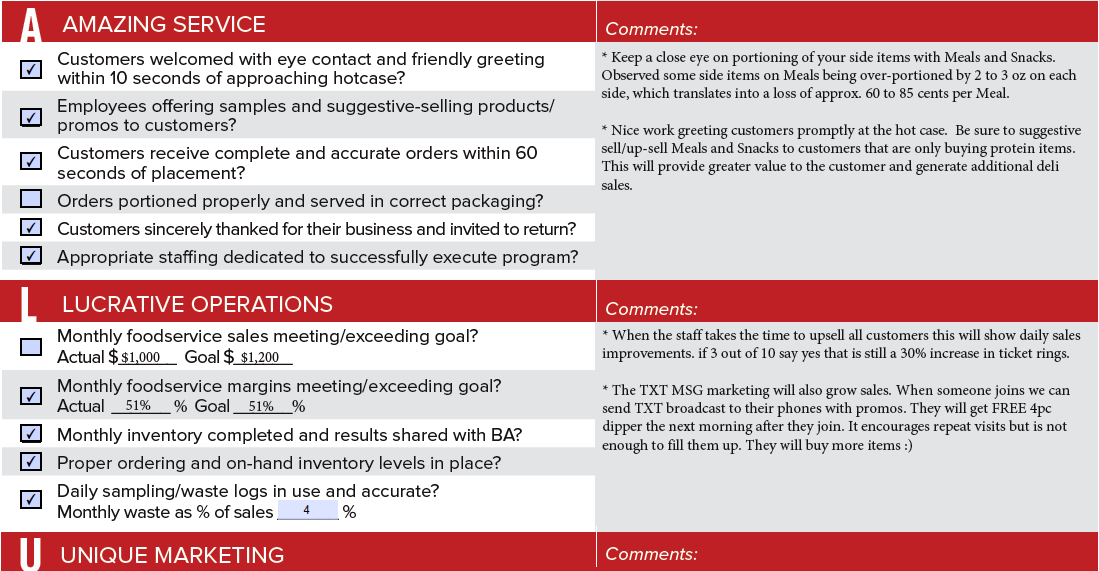 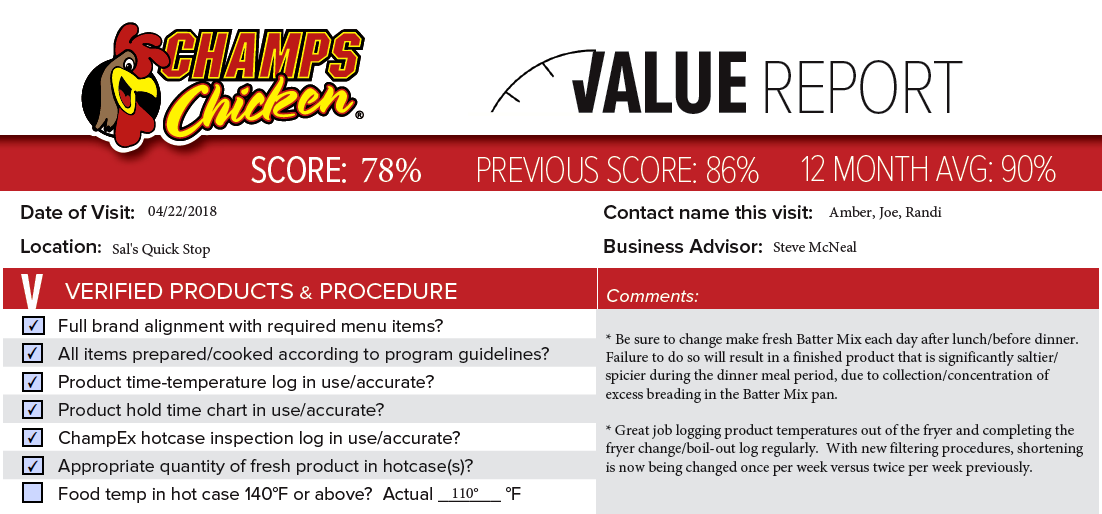 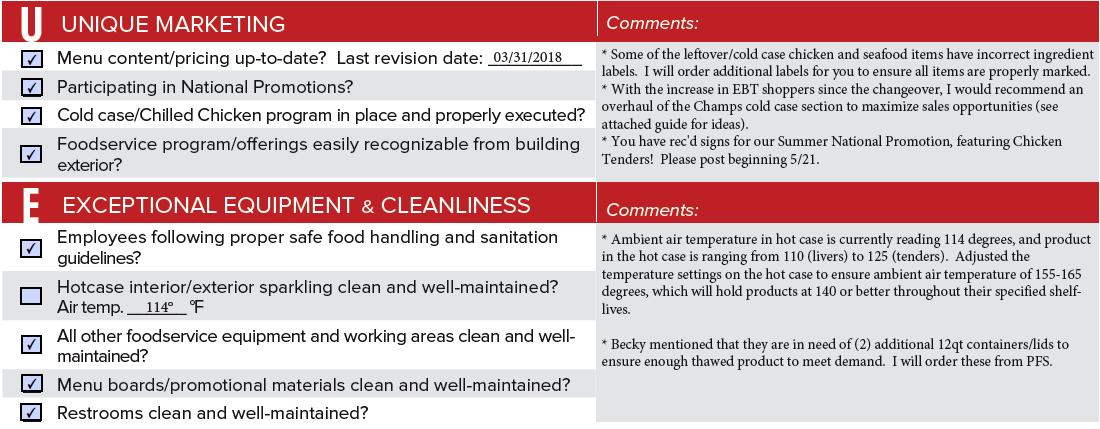 [Speaker Notes: An outside firm that controls a BRAND can be ‘the bad guy’ and mitigate conflict between you and the customer]
Execution
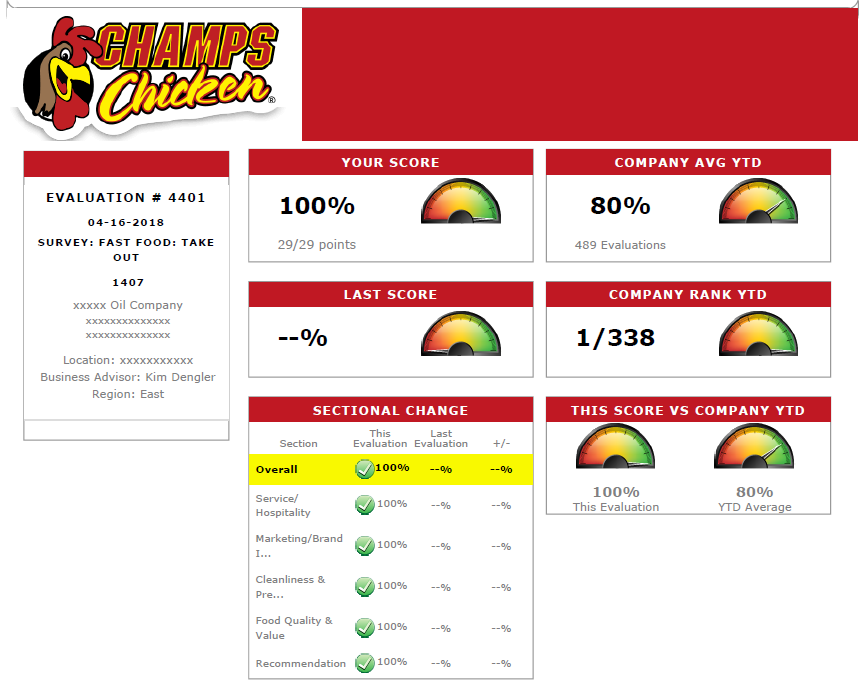 Secret Shopper
Text Loyalty Programs
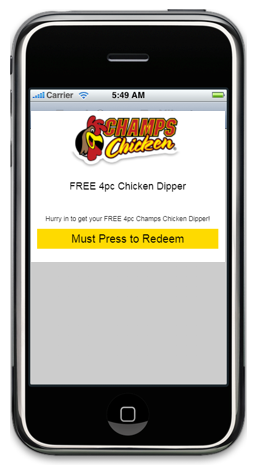 Why Opt for SMS/Text & Loyalty Program?
Consumers generally prefer receiving coupons via SMS/Text.  This has become the notification platform of choice for Business-to-Consumer (B2C) communications.  
Lower investment than traditional paper couponing
Easy mobile redemption for both retailer & consumer
Higher coupon redemption rates
Consumer convenience 
Tracking ability
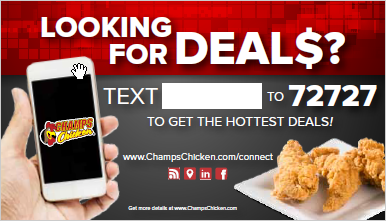 Culture
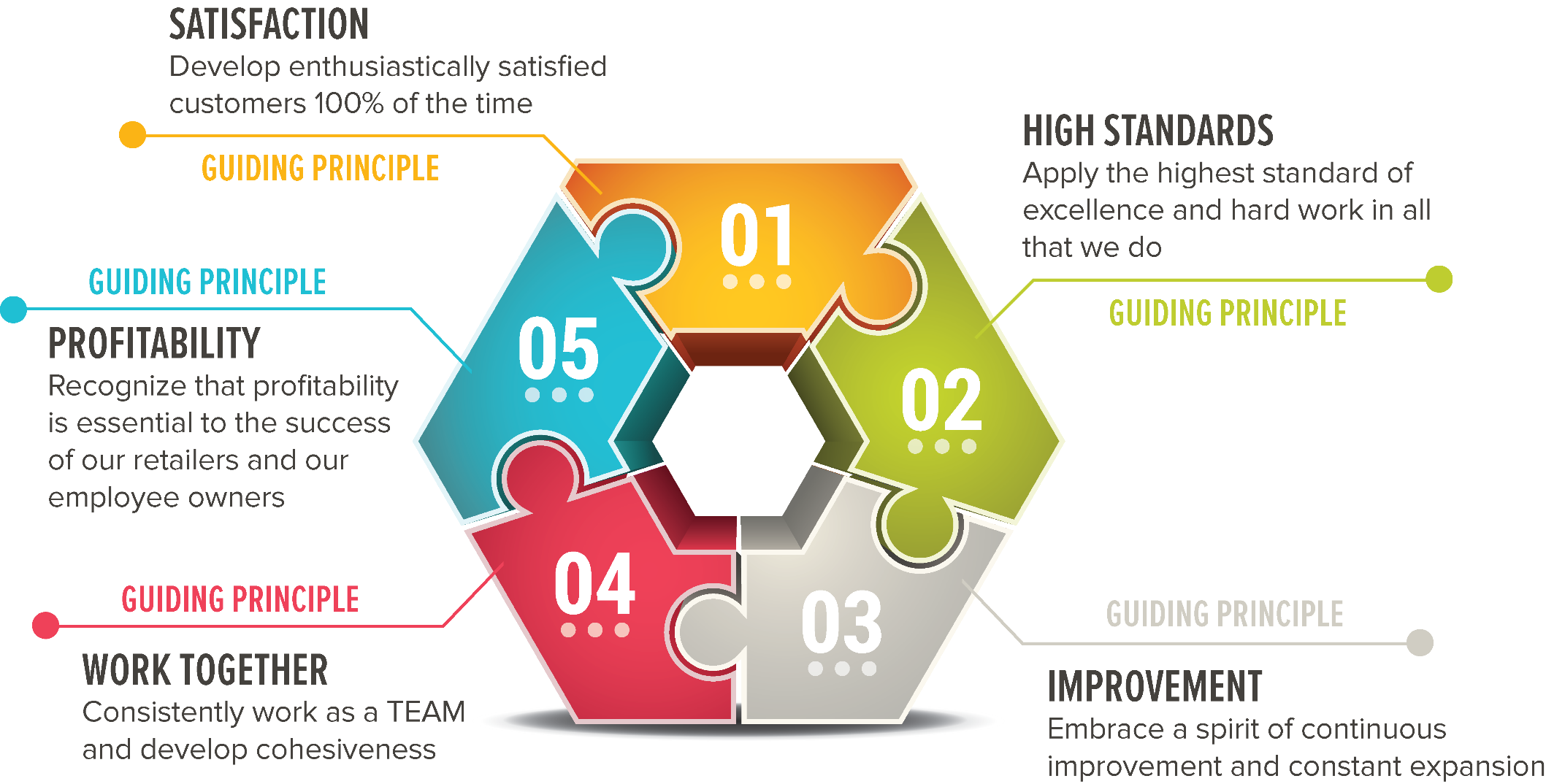 Key Takeaways 
& Acton Items
Be COMMITTED and work with supplier partners that are COMMITTED!

 Know your WHY!

 Seek out PROGRAMS that drive significant volume while offering CONSISTENT pricing and quality!

 Find partners that have their Sales & Operation TEAMS SEPERATE! Do the same with your foodservice team!

 Hire the RIGHT PEOPLE – First WHO then WHAT!

 Select the right EQUIPMENT!

 PROCESSES, PROCESSES, PROCESSES! Standard Operating Procedures are critical.

 Develop ways to help your retailers EXECUTE!

 Select supplier partners that have the RESOURCES to help you and your retailers be successful in foodservice.

 Don’t get stuck in the middle! Is your company focusing on QUALITY & SERVICE or LOW COST!

 Emphasize the POWER OF TECHNOLOGY to your retailers!

 FOLLOW UP, FOLLOW UP, FOLLOW UP! – What value do you & your foodservice partners consistently bring to your retailers?
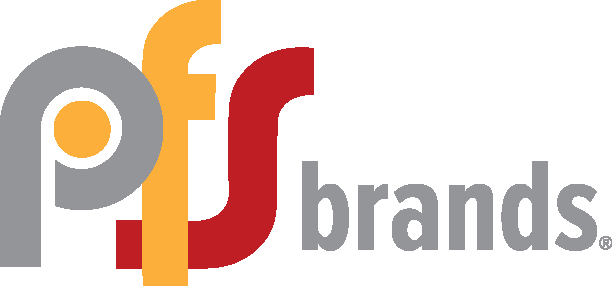 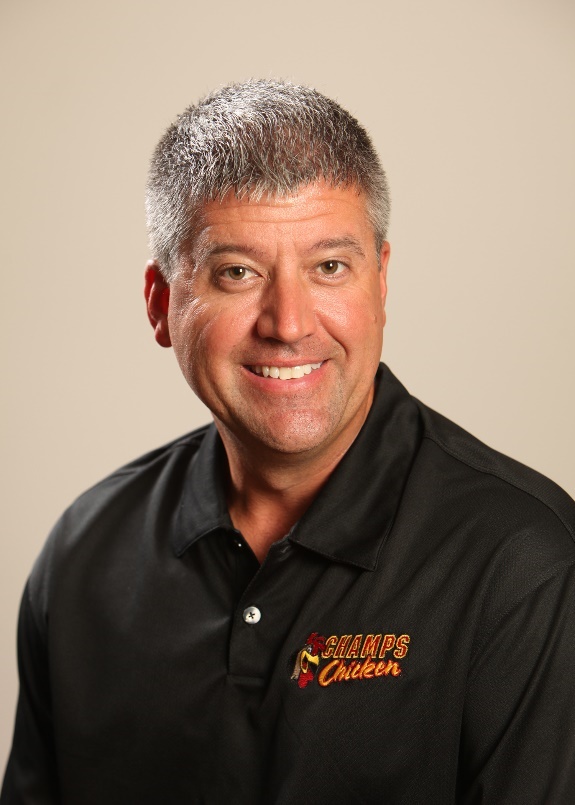 Q & A
Shawn Burcham
Founder & CEO
Shawn.Burcham@pfsbrands.com

Lori.Kimbrough@pfsbrands.com
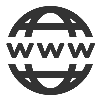 www.shawnburcham.com
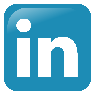 linkedin.com/in/shawnburcham
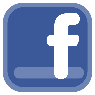 facebook.com/ShawnBurchamPFS
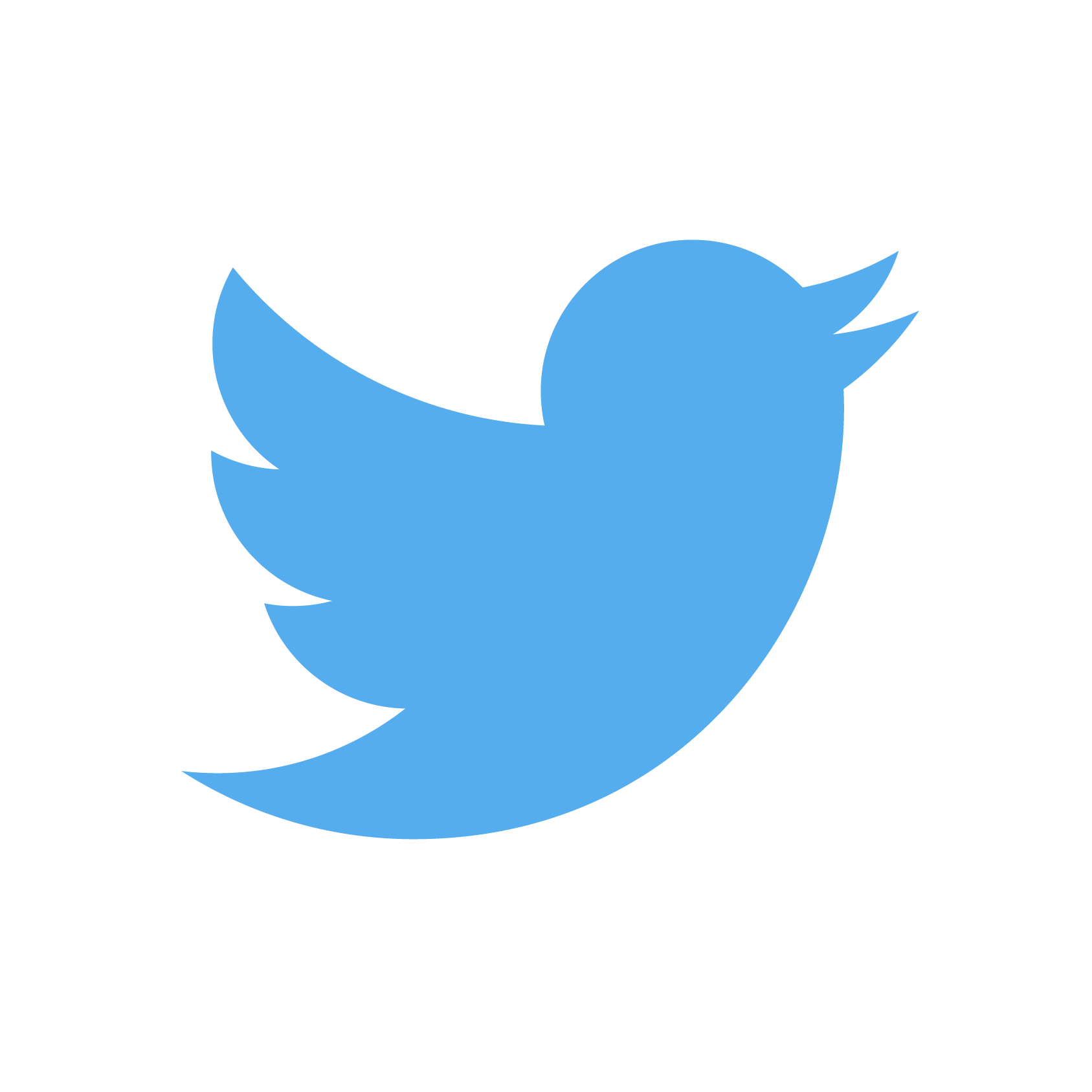 @ShawnBurcham1